1-sample t-test
1) What can it do?

2) How does it work?

3) How to perform 1-sample t-test in R?
Note:  this video is intended to follow the video regarding
a (standard) 2-sample t-test
1
1-sample t-test
Does the average mass of an apple differ significantly from μ?
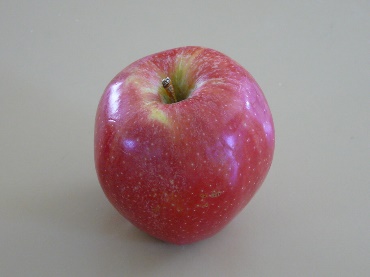 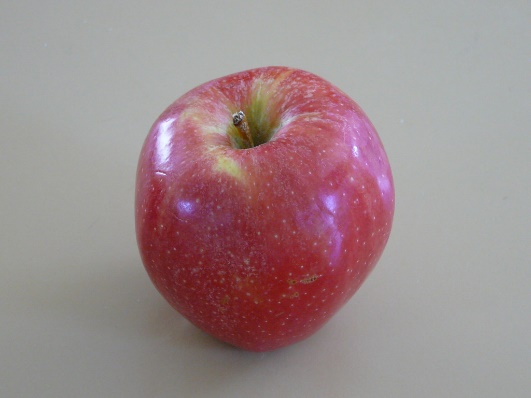 μ
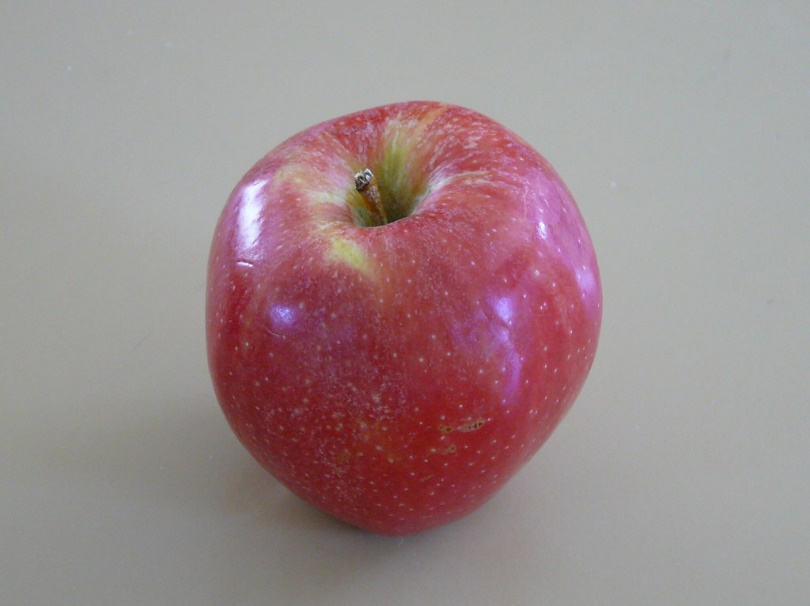 2
1-sample t-test
How does it work?
μ
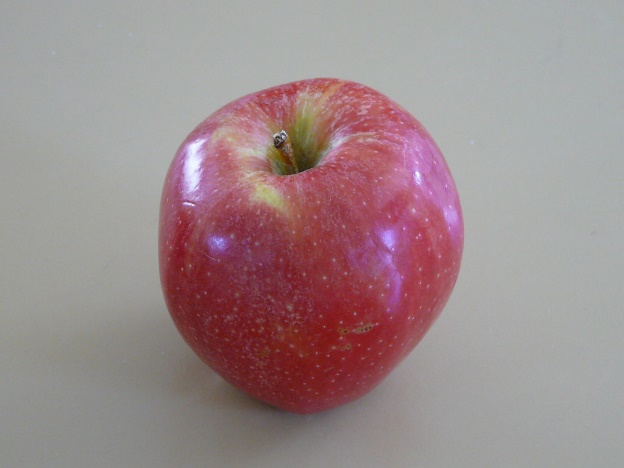 X1 – μ
t  =
sp
Difference between 
the mean and value
of interest
Estimate of 
uncertainty (SE) in X1
3
Assumptions of 1-sample t-test

  Random sampling

  Independence

  Normality within the group (no outliers)

Plot your data!
4
An example in R
Set up data:
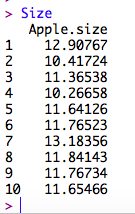 5
An example in R
Set up data:
Does average apple size differ 
significantly from 10g?
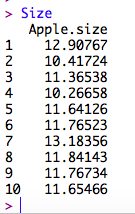 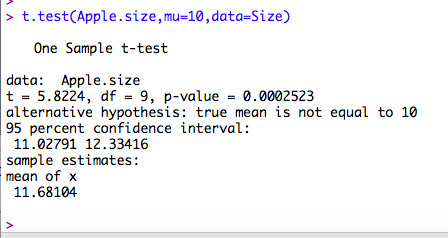 6
An example in R
Set up data:
“The average size of apples (mean +/- SE:  
11.68 g +/- 0.29 g) differs significantly from
10 g (1-sample t-test; t=5.8, df = 9, 
p = 0.00025).”  Plot data, too.
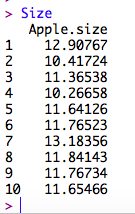 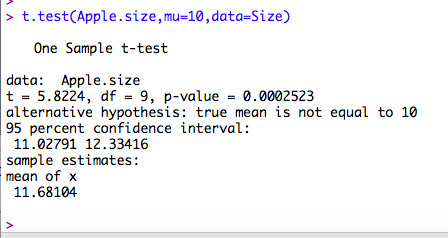 7
[Speaker Notes: Can explain why it is sufficient to report the SE for the mean  easily calculate 95% CI]